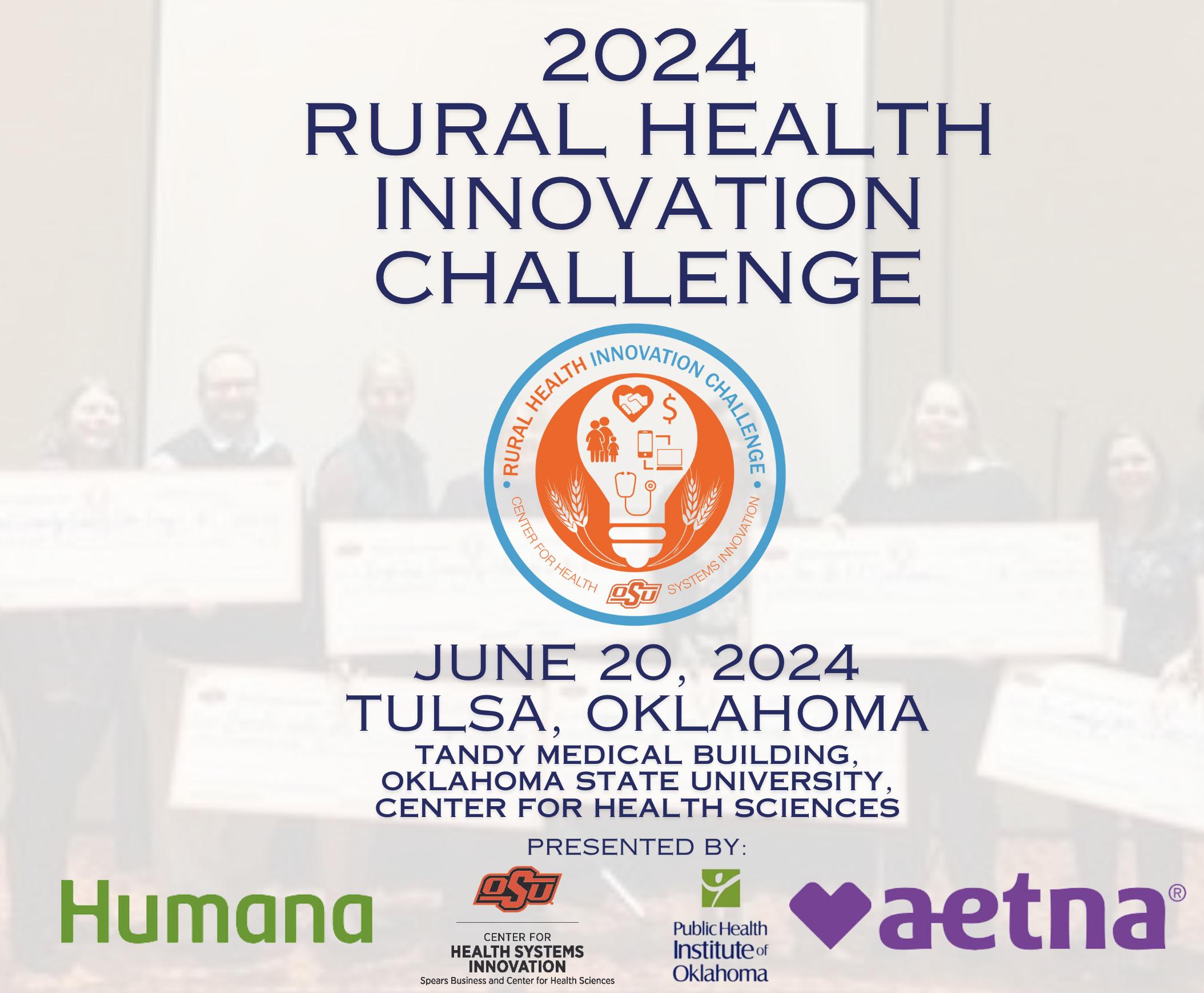 2024
Rural Health Innovation Challenge 
Q&A Session
Monday, May 13, 2024
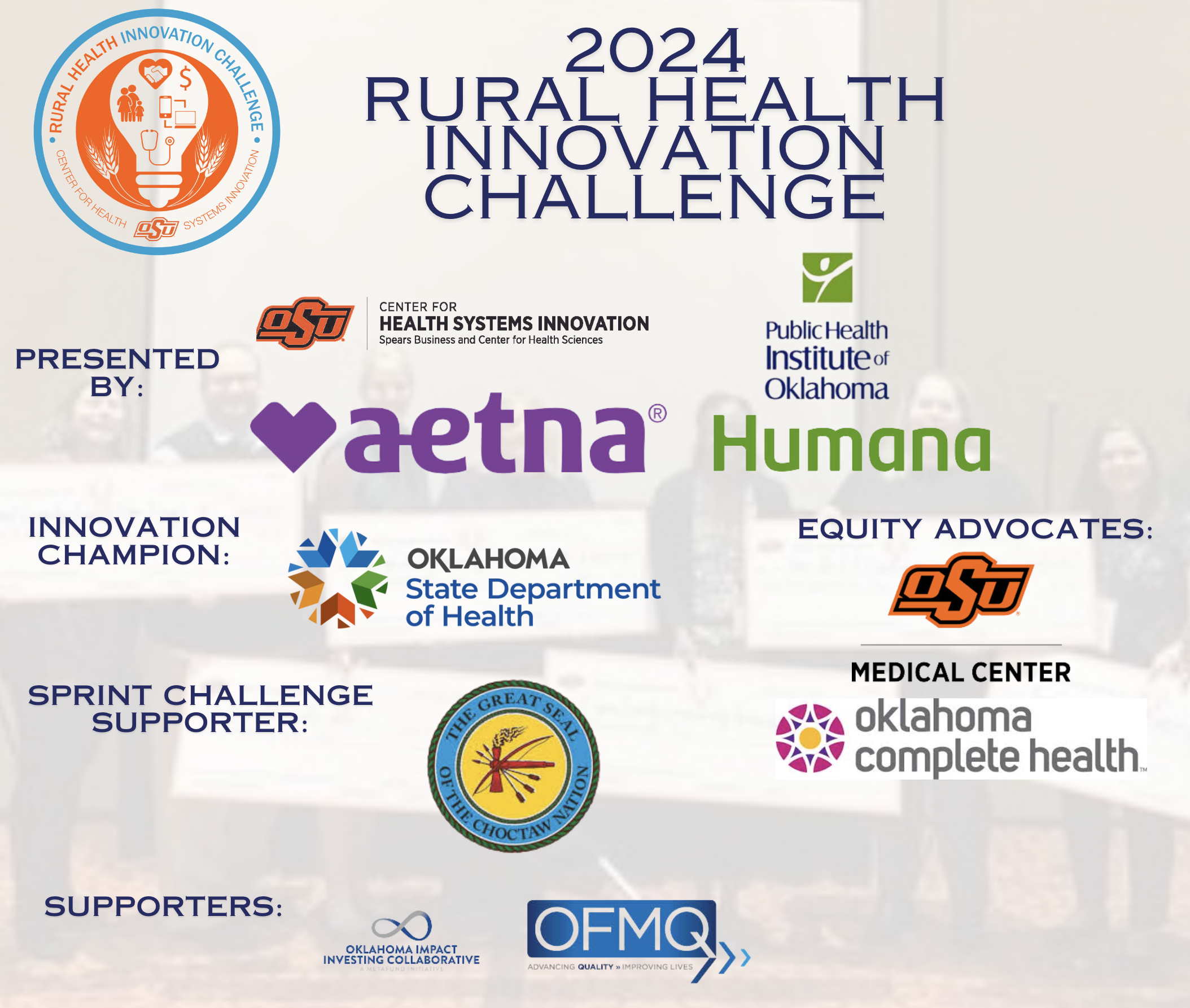 Thank you to our 2024 Sponsors!
RHIC Q&A Session
We are here to help!
What is the RHIC?
Who participates in the RHIC?
Civic Leaders
Health Care Decision-Makers
Coalition Directors
Researchers
Educators
Public Health Leaders
Philanthropists
Elected Officials
Hospital Administrators
Community Health Workers
School Resource Officers
Free Clinic System Administrators
Special Interest Groups
Non-Profit Organizations
Business Leaders
Law Enforcement
Health Care Providers
Who comes to the RHIC?
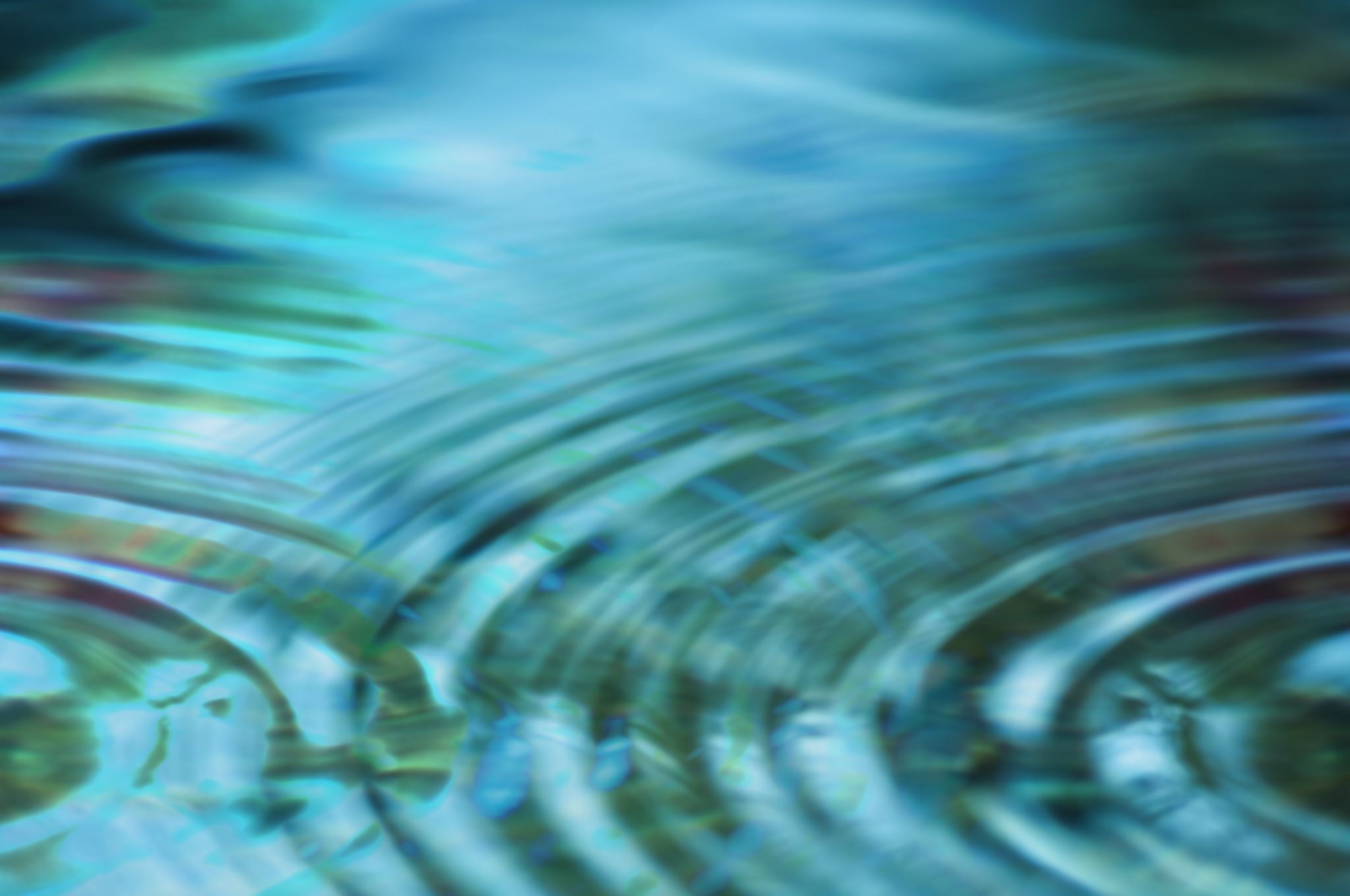 Why the RHIC Matters
Ripple effects of Innovation Funding
Stories from previous awardees
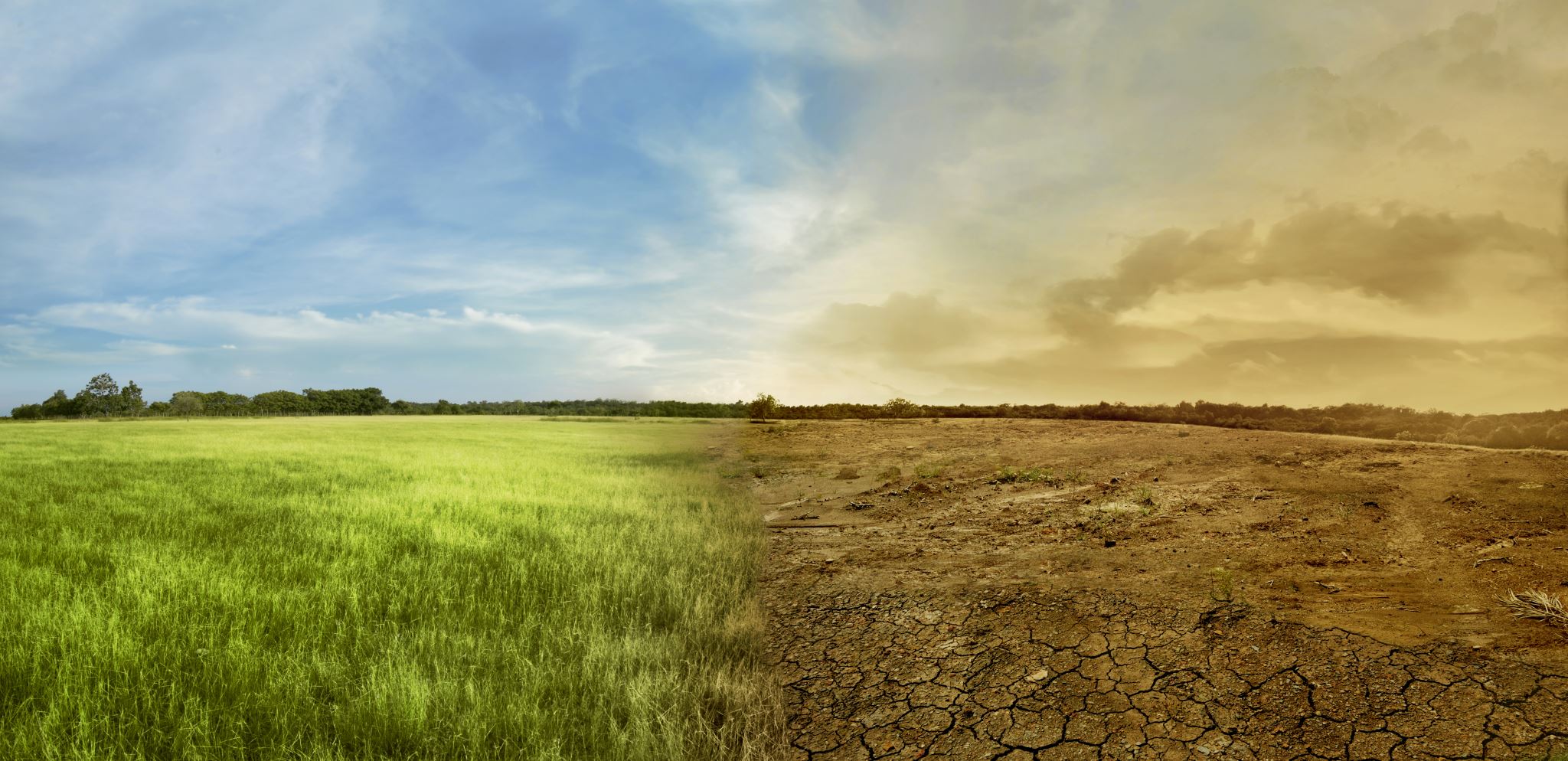 2024 Rural Health Innovation Challenge
Promoting Community-Driven Innovation
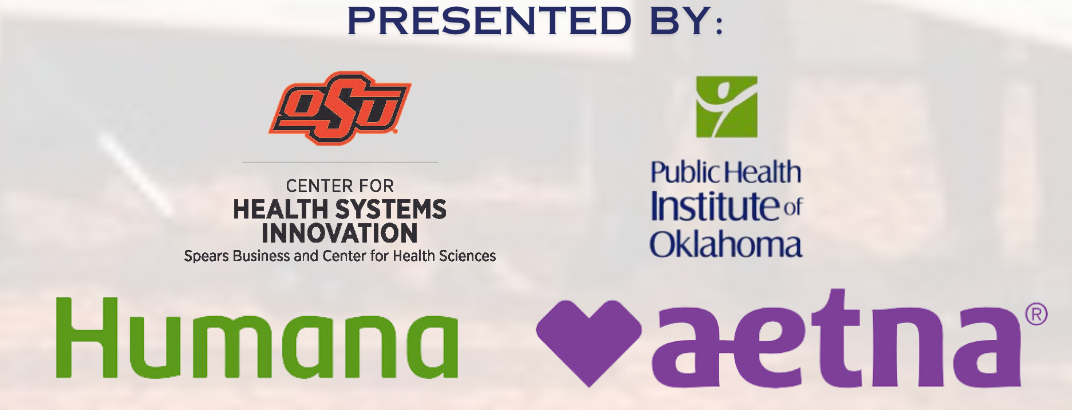 2024 Categories of Innovation
Your innovation pitch can address multiple categories
You want to compete! What’s next?
What about those optional activities?
Reverse Pitch Submissions
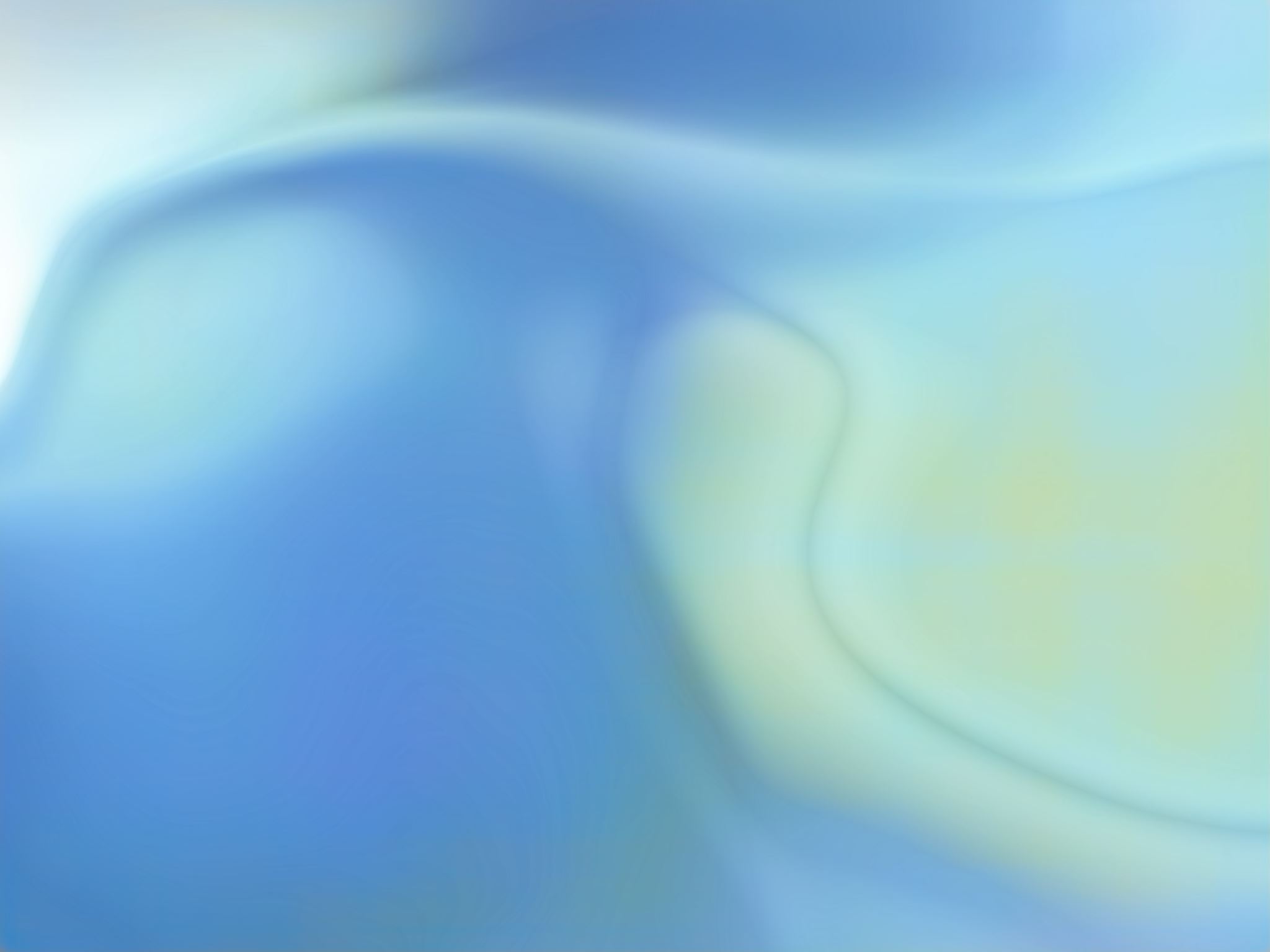 Details!
What happens on June 20th?
What should your Innovation Pitch cover?
What should your Innovation Pitch cover?
Concepts to Consider for your Innovation
What happens after June 20th?
Challenge Category Winners (those participating in the Final Round)
6-month &12-month progress report (online)
Photos, stories, community impact narrative
All information will be hosted on the PHIO website, showcasing your rural innovation
Opportunities to participate in monthly discussions on community challenges & continuation of Reverse Pitch opportunities
Quarterly opportunities to meet with Presenting Sponsors & Innovation Champion Sponsors for Technical Assistance and implementation assistance
All other awardees
6-month progress report (online)
12-month final report
Both are condensed versions from the Challenge Category Winners
Photos, stories, community impact narrative
All information will be hosted on the PHIO website, showcasing your rural innovation
Opportunities to participate in monthly discussions on community challenges & continuation of Reverse Pitch opportunities
Innovator Q&A
What questions do you have?
Contact Information
Links to know about!
RHIC Overview Page
RHIC Sponsorship Information
RHIC Innovation Submission Portalx
Reverse Pitch Submissions
Email: laura@publichealthok.org with your reverse pitch idea
[Speaker Notes: Overview Page:
https://publichealthok.org/rural-health-innovation-challenge/

RHIC Sponsorship:
https://publichealthok.org/rhic-sponsorship-information/

RHIC Submission Portal:
https://publichealthok.org/rural-health-innovation-challenge-submission-information/]
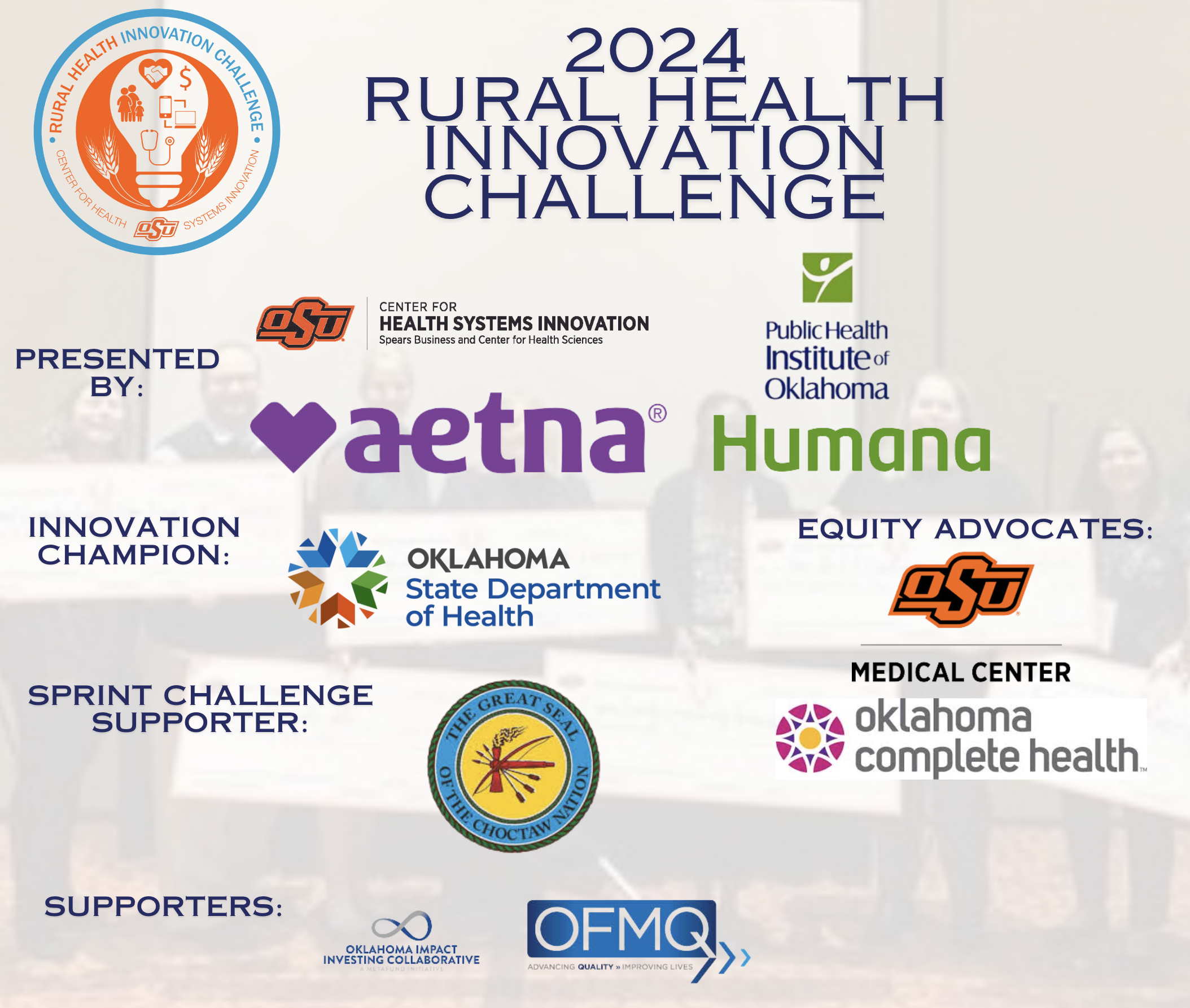 See you on June 20th!
Thank you to our 2024 Sponsors!